ANLATIM BOZUKLUKLARI
Duygu ve düşüncelerimizi karşımızdakine aktarırken kurduğumuz cümlelerin açık ve anlaşılır olması, gereksiz unsurlar taşımaması, çelişkili anlatımlardan uzak olması ve dil bilgisi açısından doğru olması gerekir. Bu özelliklerden yoksun cümlenin iletisi ve anlatımı bozuk olur.

Anlatım bozukluklarını genel olarak “Anlamsal” ve “Yapısal” olarak iki başlıkta incelemekteyiz.
ANLATIM BOZUKLUKLARI
Anlamsal (Anlama Dayalı) Bozukluklar

Gereksiz Sözcük Kullanılması
Anlamca Çelişen Sözcüklerin Kullanılması
Sözcüğün Yanlış Anlamda Kullanılması
Sözcüğün Yanlış Yerde Kullanılması
Atasözleri ve Deyimlerin Yanlış Anlamda Kullanılması
Zamir Eksikliği (Anlam Belirsizliği)
Mantık ve Sıralama Yanlışlığı
ANLATIM BOZUKLUKLARI
B) Yapısal (Yapıya Dayalı) Bozukluklar

Özne-Yüklem Uyumsuzluğu
Eklerle İlgili Yanlışlar
Tümleç Eksikliği
Nesne Eksikliği
Yüklem Eksikliği
Tamlama Yanlışları
Bağlaç Yanlışları
ANLATIM BOZUKLUKLARI
Anlamsal (Anlama Dayalı) Bozukluklar

Gereksiz Sözcük Kullanımı
Duruluk ilkesiyle de ifade edildiği gibi eğer bir sözcük cümle içinden atıldığında anlamda herhangi bir daralma ya da eksikliğe yol açmıyorsa gereksiz kullanılmıştır. 

* Eş anlamlı kelimeler aynı cümlede bulunmaz.

Yanındaki arkadaşına alçak sesle bir şeyler fısıldadı.

Dersin sonuna kadar karşılıklı olarak arkadaşıyla gülüştü.
ANLATIM BOZUKLUKLARI
2. Anlamca Çelişen Sözcüklerin Kullanılması

Cümle içinde anlam olarak çelişen kelimelerin kullanılması anlatım bozukluğuna yol açmaktadır. 

Genellikle kesinlik ve ihtimal bildiren sözcükler kullanılır.

Bu hafta kesinlikle yağmur yağabilir.

Tam otuz yıl önce kadar şirketinin batması sonrasında bunalıma girmişti.
ANLATIM BOZUKLUKLARI
3. Sözcüğün Yanlış Anlamda Kullanılması

Eğer bir sözcük cümle içerisinde anlamına uygun bir şekilde kullanılmazsa anlatım bozukluğuna yol açar. 

Arkadaşlarının yardımlarına karşın onlara minnet duymuştu. (Karşılık)

Arabanın fiyatı pahalı olduğundan almaktan vazgeçtik. (Yüksek)

Yazın çekildiğim resimleri sosyal medyada paylaştım. (Fotoğraf)
ANLATIM BOZUKLUKLARI
4. Sözcüğün Yanlış Yerde Kullanılması

Cümle içinde kullanılan sözcüklerin, Türkçenin söz dizimine uygun bir şekilde doğru yerde kullanılması gerekir. 
Doğru yerde kullanılmayan sözcükler anlatım bozukluğuna yol açmaktadır.

Deftersiz sınıfa öğrenci almam demişti öğretmen.

Ağrısız kulak delinir.
ANLATIM BOZUKLUKLARI
5. Atasözü ve Deyimlerin Yanlış Anlamda Kullanılması

Deyim ve atasözleri cümle içinde doğru anlamda kullanılmazsa anlatım bozukluğuna yol açar.

Okulda sürekli sorun çıkarmasının sonucunda göze girmişti.

Güzele bakmak sevaptır.
ANLATIM BOZUKLUKLARI
6. Zamir Eksikliği (Anlam Belirsizliği)

Cümle içinde kişilerden bahsederken kişi zamirlerini kullanmamak bazen anlam belirsizliğine yol açtığından anlatım bozukluğu oluşturmaktadır. 

Telefonunu almışlar. (Senin mi onun mu?)

İhtiyar adama yardımcı oldu. (Yardım eden ihtiyar mı yoksa başka biri ihtiyara mı yardım ediyor?)
ANLATIM BOZUKLUKLARI
7. Sıralama ve Mantık Yanlışlığı

Bir cümlede ifade edilenlerin mantık sınırlarının dışına çıkması anlatım bozukluğuna yol açmaktadır. 

Bu hızla kaza yaparsan ölebilir hatta yaralanabilirsin.

Karşıya geçerken düşerek kaydı.

Değil domates doğramak, yemek bile yapamaz.
ANLATIM BOZUKLUKLARI
B) Yapısal (Yapıya Dayalı) Bozukluklar
1. Özne-Yüklem Uyumsuzluğu
Cümle içindeki özne yüklem ile “Tekillik-çoğulluk, şahıs ve olumlu-olumsuzluk” gibi durumlarla uyum içerisinde olmalıdır.

a) Tekillik-Çoğulluk:

Sibel tüm gün ders çalıştı. (doğru)

O, kalemleri sinirli bir şekilde kırıyorlardı. (yanlış)
ANLATIM BOZUKLUKLARI
UYARI: İnsan dışındaki tüm canlı ya da cansız varlıklar cümle içinde çoğulda olsalar yüklem mutlaka tekil olmalıdır.

Hayat kısa, kuşlar uçuyorlar. (yanlış)
Hayat kısa, kuşlar uçuyor. (doğru)
ANLATIM BOZUKLUKLARI
b) Kişi Uyumsuzluğu: Eğer bir cümle içindeki özne birden fazla kişiden oluşuyorsa yüklemin şahıs eki yönüyle uyacağı kurallar vardır.

⇒ “Ben ve sen / ben ve o / ben, sen ve o” şeklindeki özne kullanımlarında yüklem mutlaka “1. çoğul şahıs”, “Sen ve o” şeklindeki özne kullanımlarında da yüklem “2. çoğul şahıs” eki alarak kullanılmalıdır.

Ben ve sen burada onları bekleyelim.

Sen ve Ahmet tatlıları alırsınız.
ANLATIM BOZUKLUKLARI
c) Olumlu-Olumsuzluk Uyumu: Özne ile yüklem arasında olumlu-olumsuzluk bakımından bir uyumun olması gerekir.

Hiçbiri beni hastanedeyken aradı. (yanlış)
Hiçbiri beni hastanedeyken aramadı. (doğru)

Hepsi maça gitmedi. (yanlış)
Hepsi maça gitti. (doğru)
ANLATIM BOZUKLUKLARI
2. Eklerle İlgili Yanlışlar

Cümle içerisinde tamlayan, iyelik, hal, çoğul, ki vb. eklerin; eksik, fazla ya da yanlış yerde kullanılması anlatım bozukluğuna yol açmaktadır.

1975′lerde ne eğlenirdik bu sokaklarda.

Başarıya ulaşmak isteyen biri, işini severek yapması gerekir. 

Bu yoldaki çalışan araç şoförleri eylem yaptılar.
ANLATIM BOZUKLUKLARI
3.Tümleç Eksikliği

Özellikle sıralı cümlelerde bulunması gereken edat tümleci ile dolaylı tümlecin eksikliği anlatım bozukluğuna sebep olur.

Öğrencilerini çok sever ve sürekli yardımcı olurdu.
Köyünü sürekli hatırlıyor ve gitmek istiyordu. 

Bisikletleri çok sever ve sürekli ilgilenirdi.
ANLATIM BOZUKLUKLARI
4. Nesne Eksikliği

Sıralı cümlelerde bulunan iki yüklemin tek bir nesneye bağlanması anlatım bozukluğuna sebep olur.

Borsada iyi para kazanmış fakat kısa sürede harcamıştı.
ANLATIM BOZUKLUKLARI
5. Yüklem Eksikliği

Birden fazla cümlenin aynı yükleme bağlanmasıyla ortaya çıkan anlatım bozukluğudur. 
Birden fazla cümlenin sıralı ya da bağlı bir şekilde kullanıldığı durumlarda yüklemden kaynaklı anlatım bozukluğu oluşabilir.

Ben uçaktan, o ise trenden korkar. 

Pilavı çok ama fasulyeyi hiç sevmem.
ANLATIM BOZUKLUKLARI
6. Tamlama Yanlışları

Cümle içerisinde isim ve sıfatların aynı tamlanana bağlanması sırasında oluşan anlatım bozukluklarıdır.

Sütlaç ve revani tatlısını çok severim. 

Siyasi ve ekonomi alanında görüşmeler yapıldı.
ANLATIM BOZUKLUKLARI
7. Bağlaç Yanlışları

Cümlelerini birbirine bağlarken yanlış bağlaçların kullanılması anlatım bozukluğuna yol açmaktadır.

Televizyonu kapattım ama sevdiğim bir program yoktu.
Yarın gelemem çünkü sonra gelebilirim.
Türkçe ve Edebiyat Derslerinin Konu Anlatımlarını Sitemizde Bulabilirsiniz

www.Edebiyatciyim.com
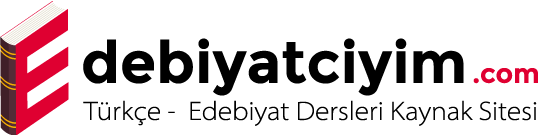